программа перехода школы в эффективны режим работы
III

Э
Т
А
П
Муниципальное общеобразовательное учреждение Ченцевская средняя школа Тутаевского муниципального района  
Ярославской области
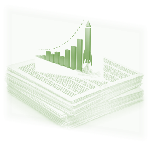 Актуальность разработки программы
[Speaker Notes: В пункте «Контекстные факторы» рекомендуется представить данные, которые оказывают большое влияние на особенности организации образовательного процесса]
Актуальность разработки программы
[Speaker Notes: В пункт «Образовательные результаты учащихся» рекомендуется представить выводы на основе анализа результатов ВПР и ГИА, результатов метапредметных диагностик и динамики качества знаний, результатов мониторинга школьной мотивации и т.д.
В пункте «Профессиональные компетентности педагогов» рекомендуется представить выводы на основе результатов тестирования метапредметных компетенций педагогов и другое.
В пункте «Организация профессионального взаимодействия внутри школы» рекомендуется представить выводы на основе анализа плана методической работы и другое.]
«Западающие» зоны в деятельности школы
Качество управления
Малочисленный административный аппарат
Недостаточное развитие системы внутришкольного мониторинга, формирование системы диагностики метапредметных УУД, осуществление преемственности   начального общего образования и основного общего образования
Качество преподавания
Снижение % качества знаний
Недостаточная эффективность использования инновационных технологий; консервативный подход некоторых педагогов к работе, неготовность меняться для работы по новым стандартам  
Снижение доли детей имеющих высокие показатели качества образования: 
- начальная школа: 45%
- основная школа: 15 %
Нет спланированной системы работы с одаренными и мотивированными детьми
Организация образовательной среды
Сложность использования Интернет- ресурсов; недоукомплектованность отдельных кабинетов; неэффективность использования техники в учебном процессе; недостаточная эффективность использования в образовательном процессе школы современных инновационных технологий и информационных технологий и ресурсов Интернета для формирования готовности учащихся к самообразованию
Насыщенность урочной и внеурочной деятельности, возможные перегрузки учащихся
Для большинства родителей важна оценка, а не знания и компетенции учащихся. Отсутствует мотивация к участию в общешкольной жизни.
[Speaker Notes: В Программе перехода школы в эффективный режим работы на основе анализа выявлены «западающие» зоны в работе школы. Зафиксируйте их на слайде.
Под «западающими зонами» понимаются проблемы, выявленные  в ходе комплексного анализа качества школьных процессов по направлениям: качество управления, качество преподавания, организация образовательной среды.]
Цель и приоритеты Программы
Цель программы: 
создание условий для повышения качества образования через систему управления качеством образования


Приоритет программы:
 Создание единой системы управления качеством образования (диагностика и мониторинг качества образования)
[Speaker Notes: Выделенные проблемы, доступные для решения силами управленческой команды школы, «преобразуйте» в приоритеты изменений. 

Из общего количества возможных приоритетов Программы выделите те, на которые будет направлена реализация Программы. (обычно их 2-4).]
Приоритет:Создание единой системы управления качеством образования (диагностика и мониторинг качества образования).
Цель по приоритету: Создание условий для формирования образовательного пространства
[Speaker Notes: К каждому приоритету пропишите цель, задачи, действия и результаты к каждой задаче, по которым можно судить о выполнении задачи. Помните, что на презентацию отводится 10 минут. Обозначьте только ключевые позиции.]
[Speaker Notes: К каждому приоритету пропишите цель, задачи, действия и результаты к каждой задаче, по которым можно судить о выполнении задачи. Помните, что на презентацию отводится 10 минут. Обозначьте только ключевые позиции.]
[Speaker Notes: К каждому приоритету пропишите цель, задачи, действия и результаты к каждой задаче, по которым можно судить о выполнении задачи. Помните, что на презентацию отводится 10 минут. Обозначьте только ключевые позиции.]
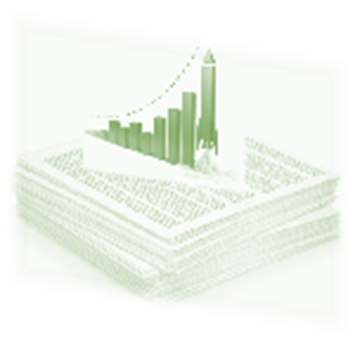 ЦЕЛЕВЫЕ ПОКАЗАТЕЛИ программы
[Speaker Notes: Количественные и(или)  качественные показатели, которые доказывают, что результат достигнут. В программу мониторинга должно быть включено отслеживание этих показателей.]
ЦЕЛЕВЫЕ ПОКАЗАТЕЛИ программы
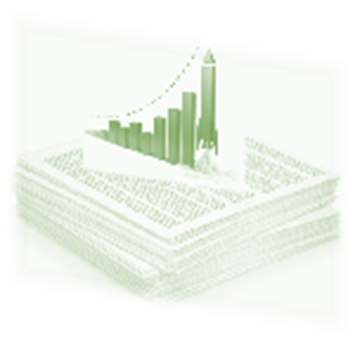 [Speaker Notes: Количественные и(или)  качественные показатели, которые доказывают, что результат достигнут. В программу мониторинга должно быть включено отслеживание этих показателей.]